Spring 2017
CS 155
Automated Tools for System and Application Security
John Mitchell
Outline
General discussion of code analysis tools
Goals and limitations of static, dynamic tools
Static analysis based on abstract states
Security tools for traditional systems programming
Property checkers from Engler et al., Coverity
Sample security-related results
Web security analysis
Black-box security tools
Study based on these tools: security of coding
Static analysis for Android malware
Determining whether app is malicious
Using tools for related security studies
Slides from: S. Bugrahe, A. Chou, I&T Dillig, D. Engler, J. Franklin, A. Aiken, …
Software bugs are serious problems
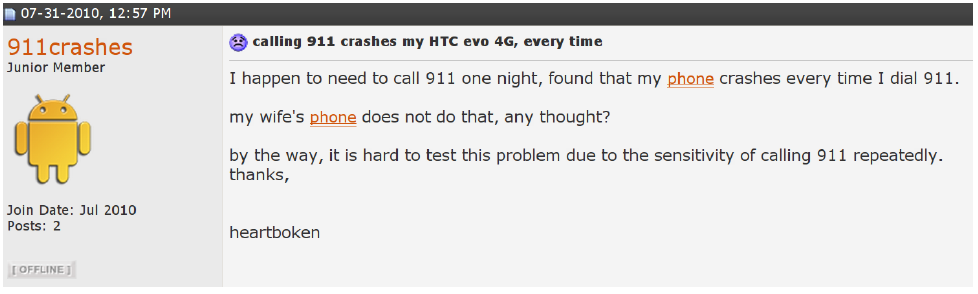 Thanks: Isil and Thomas Dillig
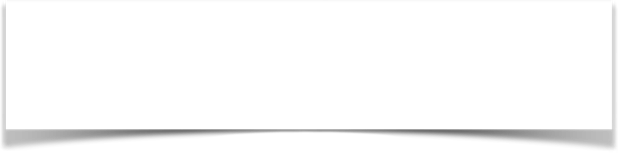 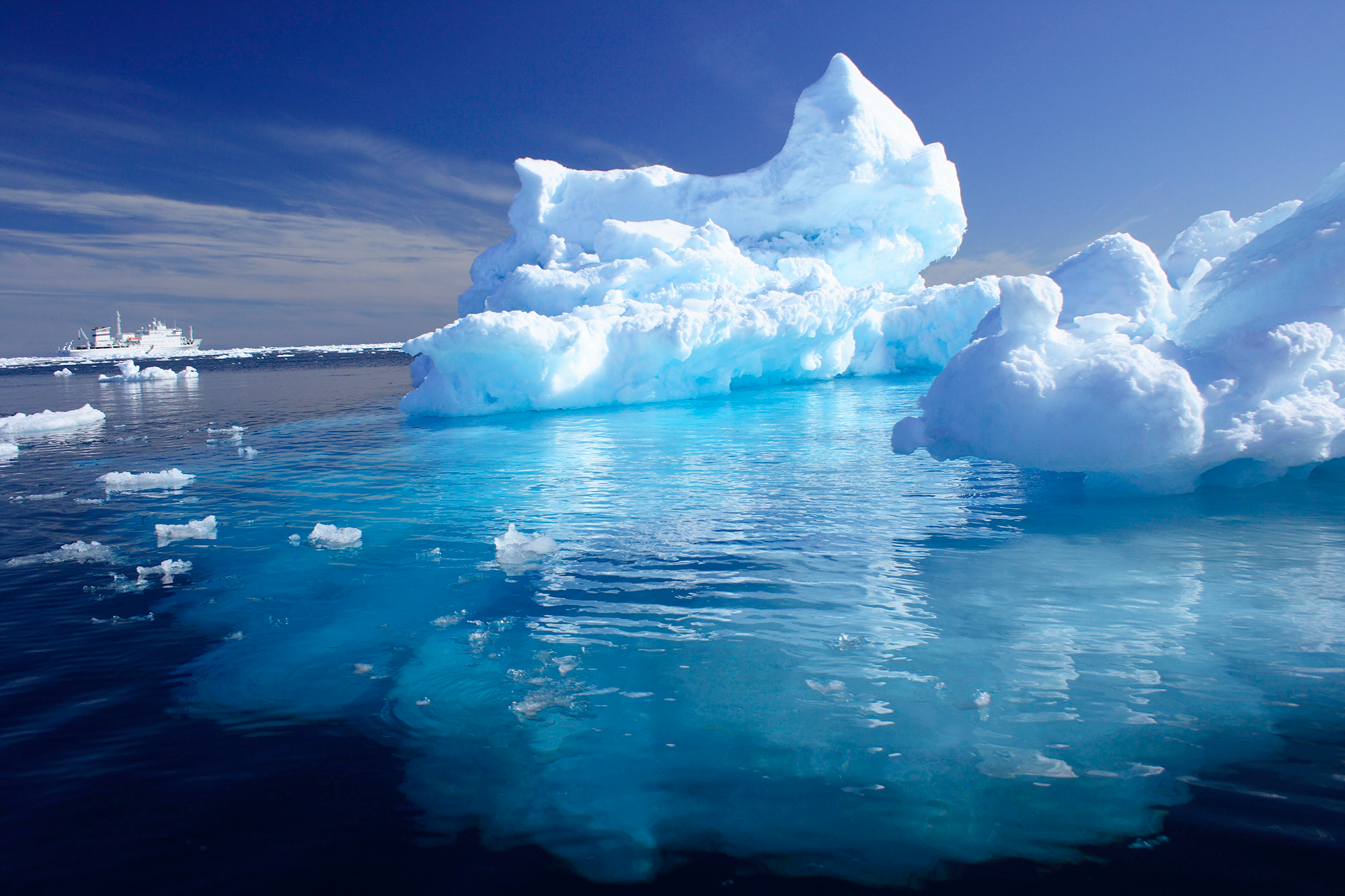 Facebook missed asingle security check…
[PopPhoto.com Feb 10]
http://www.popphoto.com/news/2015/02/man-finds-easy-hack-to-delete-any-facebook-photo-album
[Speaker Notes: Facebook missed a single security check in their mobile-facing app that allowed a man to delete anybody’s photo album.

Unfortunately this is just the tip of the iceberg.

This particular bug made the news, but many more don’t. And facebook is not the only one having these kinds of problems.]
App stores
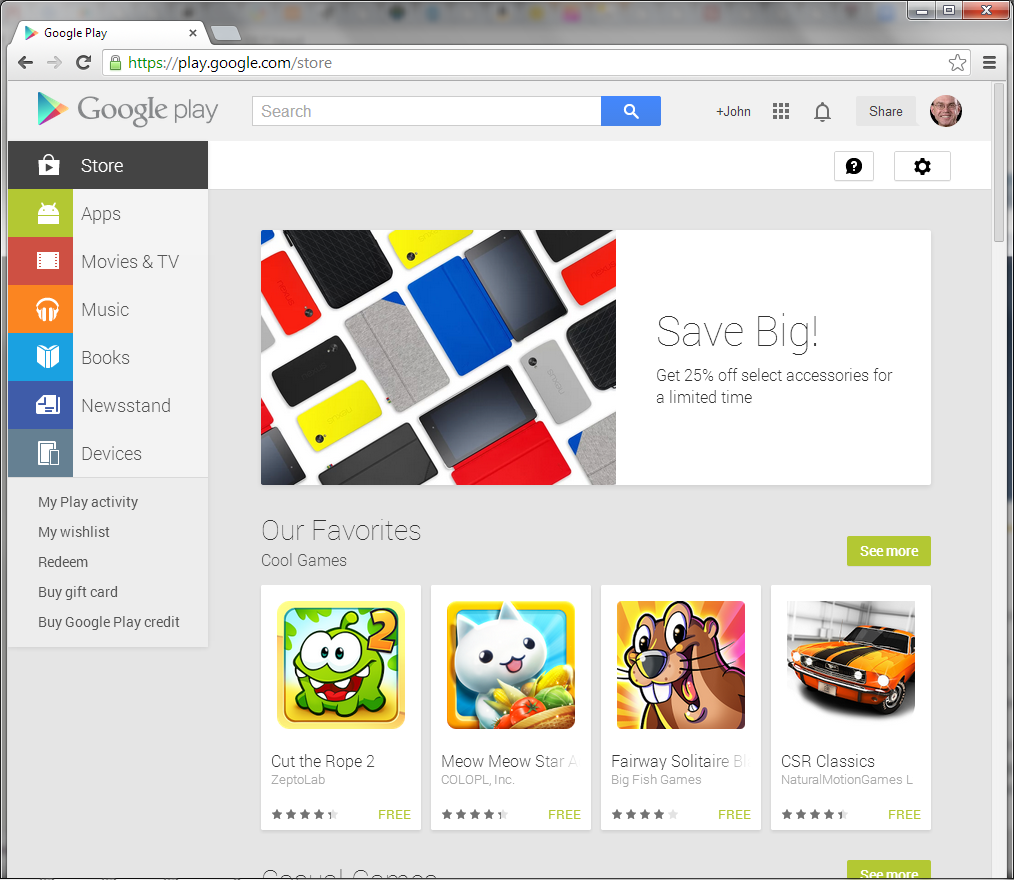 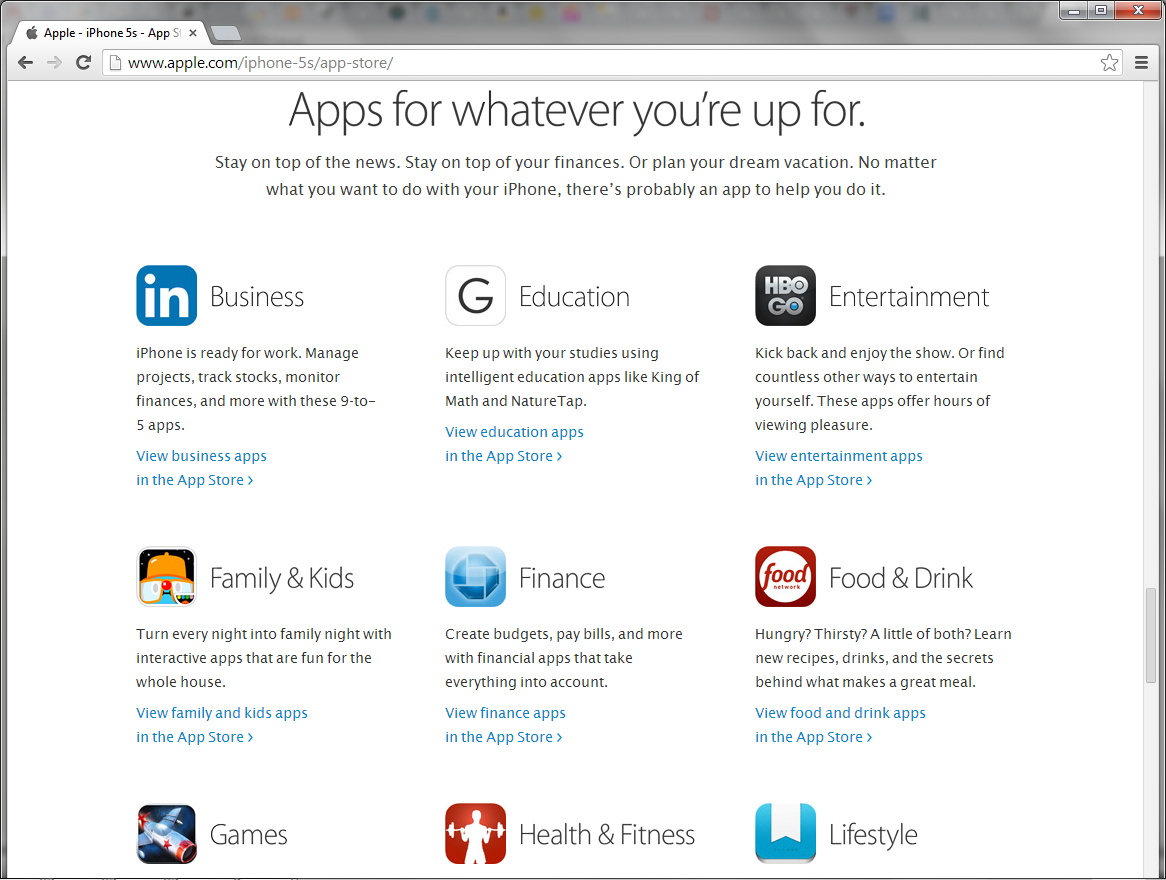 How can you tell whether 
   software you
Develop 
Buy
   is safe to install and run?
Cost of Fixing a Defect
Credit: Andy Chou, Coverity
Cost of security or data privacy vulnerability?
Tools to help you
Manual testing
only examines small subset of behaviors
Entry
Entry
1
1
2
2
4
4
1
3
4
1
1
1
2
4
1
2
4
1
2
4
1
3
4
2
2
3
1
2
3
1
2
4
1
3
4
1
2
4
1
2
3
1
3
4
4
4
1
2
3
1
2
3
1
3
4
. . .
1
2
4
1
2
4
1
3
4
Exit
Exit
Software
Behaviors
10
Program Analyzers
Code
Program Analyzer
Spec
Two options
Static analysis
Automated methods to find errors or check their absence
Consider all possible inputs (in summary form)
Find bugs and vulnerabilities
Can prove absence of bugs, in some cases
Dynamic analysis
Run instrumented code to find problems
Need to choose sample test input
Can find vulnerabilities but cannot prove their absence
Static Analysis
Long research history
Decades of commercial products
FindBugs, Fortify, Coverity, MS tools, …
Dynamic analysis
Instrument code for testing
Heap memory: Purify
Perl tainting   (information flow)
Java race condition checking
Black-box testing
Fuzzing and penetration testing
Black-box web application security analysis
14
Summary
Program analyzers
Find problems in code before it is shipped to customers or before you install and run it
Static analysis
Analyze code to determine behavior on all inputs
Dynamic analysis
Choose some sample inputs and run code to see what happens
Outline
General discussion of code analysis tools
Goals and limitations of static, dynamic tools
Static analysis based on abstract states
Security tools for traditional systems programming
Property checkers from Engler et al., Coverity
Sample security-related results
Web security analysis
Black-box security tools
Study based on these tools: security of coding
Static analysis for Android malware
 Determining whether app is malicious
Using tools for other security studies
Slides from: S. Bugrahe, A. Chou, I&T Dillig, D. Engler, J. Franklin, A. Aiken, …
Soundness, Completeness
Recall:  A  B  is equivalent to  (B)  (A)
Complete
Incomplete
Reports all errors
May report false alarms
Reports all errors
Reports no false alarms
Sound
Undecidable
Decidable
May not report all errors
May report false alarms
May not report all errors
Reports no false alarms
Unsound
Decidable
Decidable
Sound Program Analyzer
Analyze large 
code bases
Code
Program Analyzer
false alarm
false alarm
Spec
Sound: may 
report many
warnings
Sound
Over-approximation of Behaviors
Reported
Error
Modules
. . .
approximation is too coarse…
…yields too many false alarms
False Alarm
Behaviors
Software
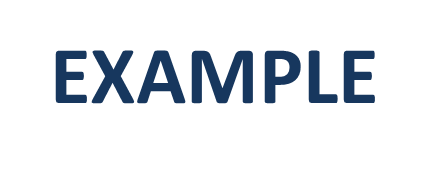 Program execution based on abstract states
Does this program ever crash?
entry
X  0
Is Y = 0 ?
yes
no
X  X + 1
X  X - 1
Is Y = 0 ?
yes
no
Is X < 0 ?
exit
yes
no
crash
Does this program ever crash?
entry
X  0
Is Y = 0 ?
yes
no
X  X + 1
X  X - 1
Is Y = 0 ?
yes
no
Is X < 0 ?
exit
yes
no
crash
infeasible path!
… program will never crash
Try analyzing without approximating…
entry
X  0
X = 0
Is Y = 0 ?
yes
no
X = 0
X = 1
X = 2
X  X + 1
X  X - 1
X = 1
X = 2
X = 1
X = 2
X = 3
Is Y = 0 ?
X = 1
X = 2
X = 3
yes
no
Is X < 0 ?
exit
X = 3
yes
no
X = 1
X = 2
X = 3
crash
non-termination!
… therefore, need to approximate
[Speaker Notes: Show non-termination of symbolic execution]
dataflow elements
din
X = 0
dout
dout = f(din)
X  X + 1
f
X = 1
dataflow equation
transfer function
X = 0
din1
X  X + 1
dout1 = f1(din1)
dout1
X = 1
dout2
dout1 = din2
din2
X = 1
f2
f1
Is Y = 0 ?
dout2 = f2(din2)
X = 1
dout1 = f1(din1)
dout2 = f2(din2)
din2
f1
f2
djoin = dout1 ⊔ dout2
din1
dout1
dout2
djoin = din3
djoin
din3
dout3 = f3(din3)
f3
dout3
least upper bound operator
Example: union of possible values
What is the space of dataflow elements, ?
What is the least upper bound operator, ⊔?
Try analyzing with “signs” approximation…
entry
X  0
X = 0
Is Y = 0 ?
yes
no
X = 0
X = 0
X  X + 1
X  X - 1
X = pos
X = neg
X = T
lost 
precision
Is Y = 0 ?
X = T
X = T
yes
no
Is X < 0 ?
exit
yes
no
X = T
X = T
crash
terminates...
… but reports false alarm
… therefore, need more precision
[Speaker Notes: Run the signs analysis, show false alarm reported]
Sound
Over-approximation of Behaviors
Reported
Error
. . .
approximation is too coarse…
…yields too many false alarms
False Alarm
Behaviors
Software
X = T
X  neg
X  pos
true
X = pos
X = 0
X = neg
Y = 0
Y  0
false
X = 
X = T
refined signs lattice
signs lattice
Boolean formula lattice
X = pos
X = 0
X = neg
X = 
[Speaker Notes: finite height condition]
Try analyzing with “path-sensitive signs” approximation…
entry
X  0
true
X = 0
Is Y = 0 ?
yes
no
Y=0
X = 0
X = 0
Y0
X  X + 1
X  X - 1
Y=0
X = pos
X = neg
Y0
no precision loss
Is Y = 0 ?
Y=0
X = pos
Y0
X = neg
yes
X = neg
Y0
no
Y=0
X = pos
Is X < 0 ?
exit
refinement
yes
no
X = pos
Y=0
crash
terminates...
… no false alarm
… soundly proved never crashes
[Speaker Notes: Run the signs analysis, show false alarm reported]
Summary of sound analysis
Sound vs Complete
Cannot be sound and complete
Sound: can guarantee absence of bugs
Sound analysis based on abstract states
Symbolically execute code using a description of all possible states at this program point
Better description: more precise, less efficient
In practice
Use basic approach, possibly without soundness
E.g., do not run loops to termination
But keep the example in mind as good illustration
Outline
General discussion of code analysis tools
Goals and limitations of static, dynamic tools
Static analysis based on abstract states
Security tools for traditional systems programming
Property checkers from Engler et al., Coverity
Sample security-related results
Web security analysis
Black-box security tools
Study based on these tools: security of coding
Static analysis for Android malware
 Determining whether app is malicious
Using tools for other security studies
Slides from: S. Bugrahe, A. Chou, I&T Dillig, D. Engler, J. Franklin, A. Aiken, …
Unsound Program Analyzer
analyze large 
code bases
Code
Program Analyzer
false alarm
false alarm
Spec
Not sound: may miss some bugs
Bugs to Detect
Some examples
Crash Causing Defects
 Null pointer dereference
 Use after free
 Double free 
 Array indexing errors
 Mismatched array new/delete
 Potential stack overrun
 Potential heap overrun
 Return pointers to local variables
 Logically inconsistent code
Uninitialized variables
 Invalid use of negative values
 Passing large parameters by value
 Underallocations of dynamic data
 Memory leaks
 File handle leaks
 Network resource leaks
 Unused values
 Unhandled return codes
 Use of invalid iterators
Slide credit: Andy Chou
35
Example code with function def, calls
#include <stdlib.h>
#include <stdio.h>

void say_hello(char * name, int size) {
  printf("Enter your name: ");
  fgets(name, size, stdin);
  printf("Hello %s.\n", name);
}

int main(int argc, char *argv[]) {
  if (argc != 2) {
    printf("Error, must provide an input buffer size.\n");
    exit(-1);
  }
  int size = atoi(argv[1]);
  char * name = (char*)malloc(size);
  if (name) {
    say_hello(name, size);
    free(name);
  } else {
    printf("Failed to allocate %d bytes.\n", size);
  }
}
36
Callgraph
main
atoi
exit
free
malloc
say_hello
fgets
printf
37
Reverse Topological Sort
8
main
atoi
exit
free
malloc
say_hello
7
3
4
5
6
Idea: analyze function before you analyze caller
fgets
printf
1
2
38
Apply Library Models
8
main
atoi
exit
free
malloc
say_hello
7
3
4
5
6
fgets
printf
Tool  has built-in summaries of library function behavior
1
2
39
Bottom Up Analysis
8
main
atoi
exit
free
malloc
say_hello
7
3
4
5
6
Analyze function using known properties of functions it calls
fgets
printf
1
2
40
Bottom Up Analysis
8
main
atoi
exit
free
malloc
say_hello
7
3
4
5
6
Analyze function using known properties of functions it calls
fgets
printf
1
2
41
Bottom Up Analysis
8
main
atoi
exit
free
malloc
say_hello
7
3
4
5
6
Finish analysis by analyzing all functions in the program
fgets
printf
1
2
42
Example: Check for missing optional args
Prototype for open() syscall:


Typical mistake:


Result: file has random permissions

Check: Look for oflags == O_CREAT without mode argument
int open(const char *path, int oflag, /* mode_t mode */...);
fd = open(“file”, O_CREAT);
43
Example: Chroot protocol checker
Goal: confine process to a “jail” on the filesystem
chroot() changes filesystem root for a process
Problem
chroot() itself does not change current working directory
chroot()
chdir(“/”)
open(“../file”,…)
Error if open before chdir
44
TOCTOU
Race condition between time of check and use

Not applicable to all programs
check(“foo”)
use(“foo”)
45
Tainting checkers
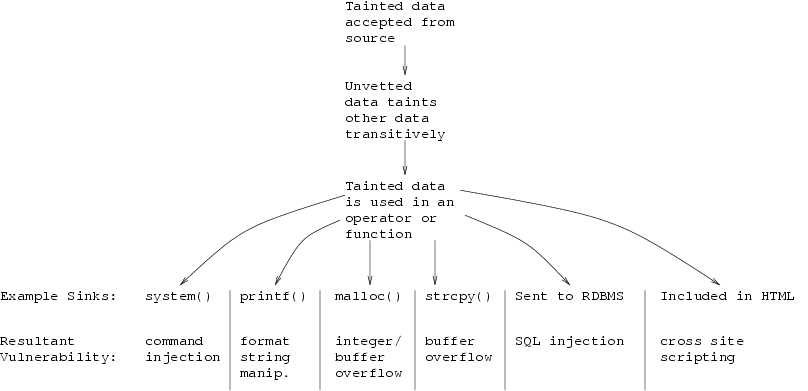 46
Application to Security Bugs
Stanford research project
Ken Ashcraft and Dawson Engler, Using Programmer-Written Compiler Extensions to Catch Security Holes, IEEE Security and Privacy 2002
Used modified compiler to find over 100 security holes in Linux and BSD
http://www.stanford.edu/~engler/
Benefit
Capture recommended practices, known to experts, in tool available to all
47
Sanitize integers before use
Warn when unchecked integers from untrusted sources reach trusting sinks
Network 
 packet
copyin(&v, p, len)
Syscall 
param
any<= v <= any
v.tainted
v.clean
Use(v)
memcpy(p, q, v)
copyin(p,q,v)
copyout(p,q,v)
array[v]
while(i < v)
      …
ERROR
Linux: 125 errors, 24 false; BSD: 12 errors, 4 false
Example security holes
Remote exploit, no checks
/* 2.4.9/drivers/isdn/act2000/capi.c:actcapi_dispatch */isdn_ctrl cmd;...while ((skb = skb_dequeue(&card->rcvq))) {   msg = skb->data;   ...   memcpy(cmd.parm.setup.phone,
          msg->msg.connect_ind.addr.num,          msg->msg.connect_ind.addr.len - 1);
49
Example security holes
Missed lower-bound check:
/* 2.4.5/drivers/char/drm/i810_dma.c */

if(copy_from_user(&d, arg, sizeof(arg)))
   return –EFAULT;
if(d.idx > dma->buf_count)
   return –EINVAL;
buf = dma->buflist[d.idx];
Copy_from_user(buf_priv->virtual, d.address, d.used);
50
User-pointer inference
Problem: which are the user pointers?
Hard to determine by dataflow analysis
Easy to tell if kernel believes pointer is from user!
Belief inference
“*p” implies safe kernel pointer
“copyin(p)/copyout(p)” implies dangerous user ptr
Error: pointer p has both beliefs.
Implementation: 2 pass checker
	inter-procedural: compute all tainted pointers
	local pass to check that they are not dereferenced
51
[Speaker Notes: Ran over exokernel code that I was involved with for my thesis.  Fortunately caught this after I got my day job.]
Environment Assumptions
Should the return value of malloc() be checked?
int *p = malloc(sizeof(int));
*p = 42;
File server:
Pause filesystem.
Web application:
200ms downtime
OS Kernel:
Crash machine.
IP Phone:
Annoy user.
Game:
Annoy user.
Spreadsheet:
Lose unsaved changes.
Library:
?
Medical device:
malloc?!
52
Statistical Analysis
Assume the code is usually right
int *p = malloc(sizeof(int));
*p = 42;
int *p = malloc(sizeof(int));
if(p) *p = 42;
int *p = malloc(sizeof(int));
*p = 42;
int *p = malloc(sizeof(int));
if(p) *p = 42;
1/4
deref
3/4
deref
int *p = malloc(sizeof(int));
*p = 42;
int *p = malloc(sizeof(int));
if(p) *p = 42;
int *p = malloc(sizeof(int));
if(p)  *p = 42;
int *p = malloc(sizeof(int));
*p = 42;
53
Results for BSD and Linux
All bugs released to implementers; most serious fixed
Linux          BSD
Violation                        Bug Fixed   Bug Fixed
Gain control of system    18     15        3      3
Corrupt memory              43     17        2      2
Read arbitrary memory   19     14        7      7
Denial of service              17      5         0     0
Minor                               28       1         0     0
Total                              125     52       12    12
54
Outline
General discussion of code analysis tools
Goals and limitations of static, dynamic tools
Static analysis based on abstract states
Security tools for traditional systems programming
Property checkers from Engler et al., Coverity
Sample security-related results
Web security analysis
Black-box security tools
Study based on these tools: security of coding
Static analysis for Android malware
 Determining whether app is malicious
Using tools for other security studies
Slides from: S. Bugrahe, A. Chou, I&T Dillig, D. Engler, J. Franklin, A. Aiken, …
Survey of Web Vulnerability Tools
Local                                           Remote
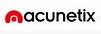 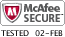 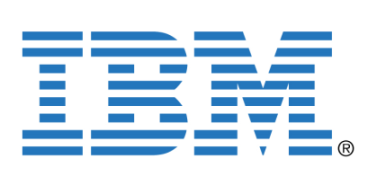 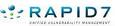 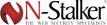 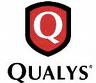 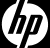 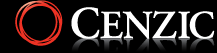 >$100K total retail price
Example scanner UI
Test Vectors By Category
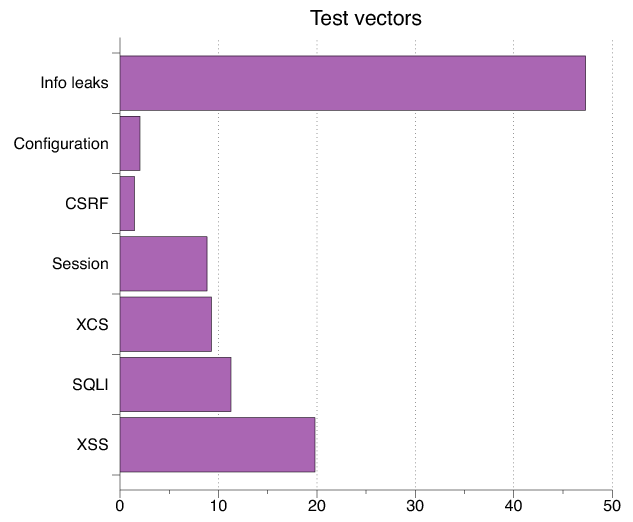 Test Vector Percentage Distribution
Detecting Known Vulnerabilities
Vulnerabilities for 
previous versions of Drupal, phpBB2, and WordPress
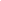 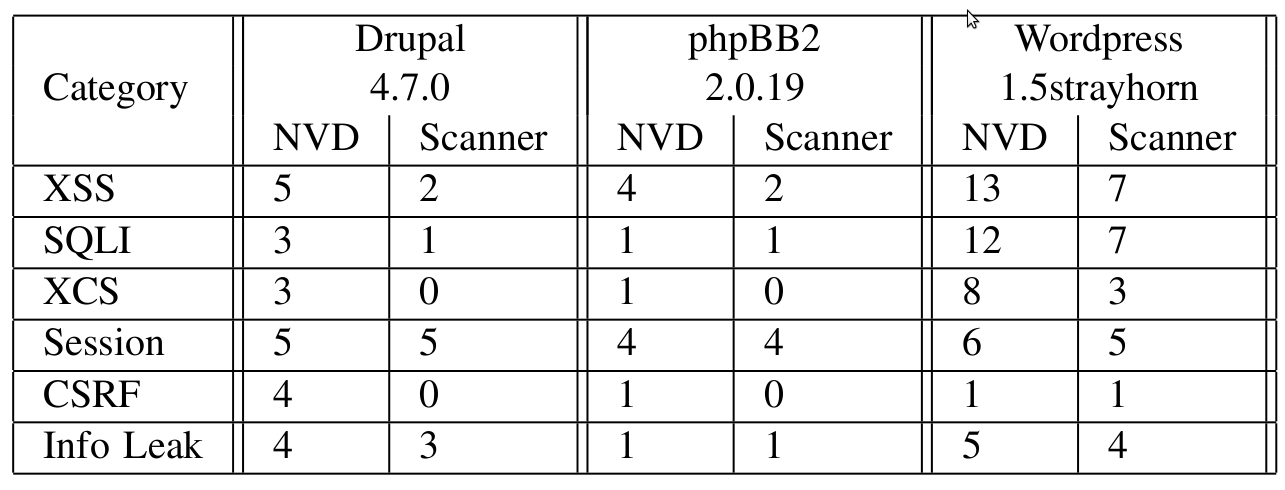 Good: Info leak, Session
Decent: XSS/SQLI
Poor: XCS, CSRF (low vector count?)
Vulnerability Detection
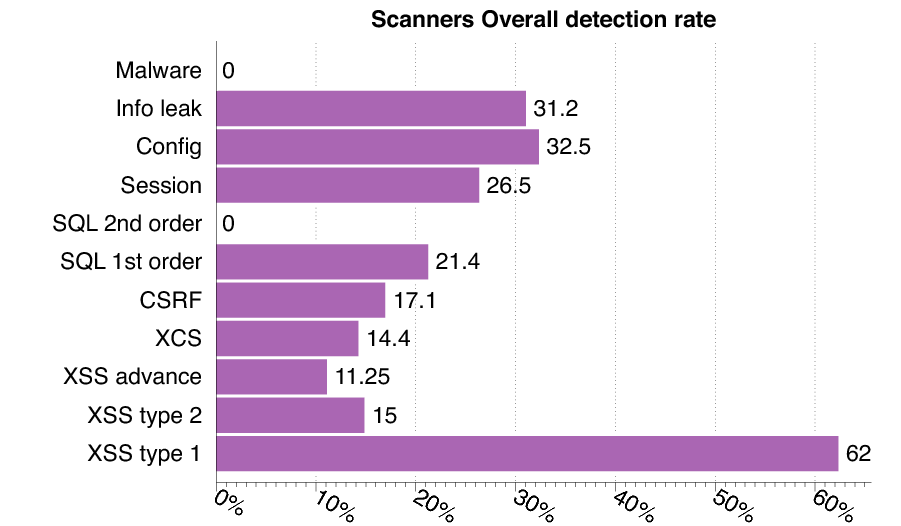 Secure development
Experimental Study
What factors most strongly influence the likely security of a new web site?
Developer training?
Developer team and commitment?
freelancer vs stock options in startup?
Programming language?
Library, development framework?
How do we tell?
Can we use automated tools to reliably measure security in order to answer the question above?
Approach
Develop a web application vulnerability metric
Combine reports of 4 leading commercial black box vulnerability scanners and 
Evaluate vulnerability metric 
using historical benchmarks and our new sample of applications. 
Use vulnerability metric to  examine the impact of three factors on web application security: 
startup company or freelancers 
developer security knowledge
Programming language framework
Data Collection and Analysis
Evaluate 27 web applications 
from 19 Silicon Valley startups and 8 outsourcing freelancers 
using 5 programming languages. 
Correlate vulnerability rate with 
Developed by startup company or freelancers
Extent of developer security knowledge (assessed by quiz)
Programming language used.
Comparison of scanner vulnerability detection
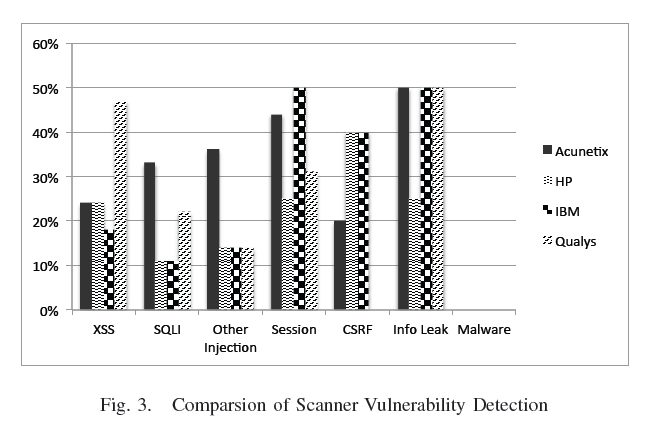 Developer security self-assessment
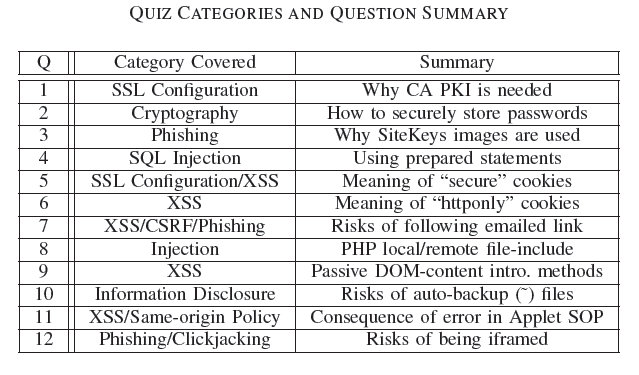 Language usage in sample
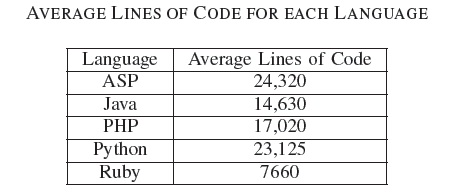 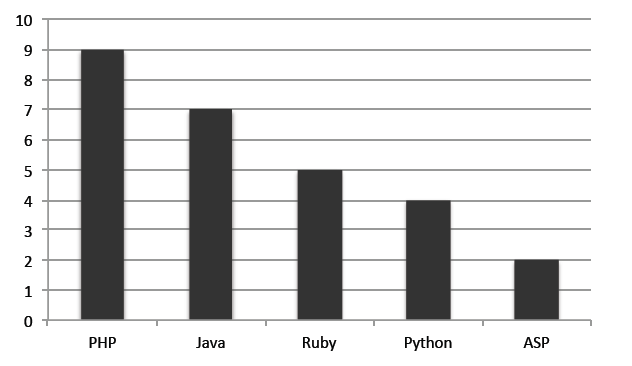 Number of applications
Summary of developer study
Security scanners are useful but not perfect 
Tuned to current trends in web application development
Tool comparisons performed on single testbeds are not predictive in a statistically meaningful way
Combined output of several scanners is a reasonable comparative measure of code security, compared to other quantitative measures
Based on scanner-based evaluation
Freelancers are more prone to introducing injection vulnerabilities than startup developers,  in a statistically meaningful way
PHP applications have statistically significant higher rates of injection vulnerabilities than non-PHP applications; PHP applications tend not to use frameworks
Startup developers are more knowledgeable about cryptographic storage and same-origin policy compared to freelancers, again with statistical significance.
Low correlation between developer security knowledge and the vulnerability rates of their applications
Warning: don’t hire freelancers to build secure web site in PHP.
Outline
General discussion of code analysis tools
Goals and limitations of static, dynamic tools
Static analysis based on abstract states
Security tools for traditional systems programming
Property checkers from Engler et al., Coverity
Sample security-related results
Web security analysis
Black-box security tools
Study based on these tools: security of coding
Static analysis for Android malware
 Determining whether app is malicious
Using tools for other security studies
Slides from: S. Bugrahe, A. Chou, I&T Dillig, D. Engler, J. Franklin, A. Aiken, …
STAMP Admission System
Static Analysis
More behaviors, fewer details
Static
STAMP
Dynamic
Alex Aiken,
John Mitchell,
Saswat Anand,
Jason Franklin
Osbert Bastani,
Lazaro Clapp,
Patrick Mutchler,
Manolis Papadakis
Dynamic Analysis
Fewer behaviors, more details
Data Flow Analysis
sendSMS()
Source: Location
Sink: SMS
getLoc()
Sink: Internet
sendInet()
Internet
Location
SMS
Location
Source-to-sink flows 
Sources: Location, Calendar, Contacts, Device ID etc.
Sinks: Internet, SMS, Disk, etc.
Applications of Data Flow Analysis
Malware/Greyware Analysis
Data flow summaries enable enterprise-specific policies
API Misuse and Data Theft Detection
Source: FB_Data
FB API
Sink: Internet
Send Internet
Automatic Generation of App Privacy Policies
Avoid liability, protect consumer privacy
Privacy Policy
This app collects your:
Contacts
Phone Number
Address
Vulnerability Discovery
Source: Untrusted_Data
Web
Sink: SQL
SQL Stmt
Challenges
Android is 3.4M+ lines of complex code
Uses reflection, callbacks, native code

Scalability: Whole system analysis impractical

Soundness: Avoid missing flows

Precision: Minimize false positives
STAMP Approach
Too expensive!
Model Android/Java
Sources and sinks
Data structures
Callbacks
500+ models

Whole-program analysis
Context sensitive
App
App
Android
Models
STAMP
OS
HW
Building Models
30k+ methods in Java/Android API
5 mins x 30k = 2500 hours

Follow the permissions
20 permissions for sensitive sources
ACCESS_FINE_LOCATION (8 methods with source annotations)
READ_PHONE_STATE - (9 methods)
4 permissions for sensitive sinks
INTERNET, SEND_SMS, etc.
Identifying Sensitive Data
android.Telephony.TelephonyManager: String getDeviceId()
Returns device IMEI in String
Requires permission GET_PHONE_STATE
@STAMP( 
    SRC ="$GET_PHONE_STATE.deviceid", 
    SINK ="@return"
)
Data We Track (Sources)
Account data
Audio
Calendar
Call log
Camera
Contacts
Device Id
Location
Photos (Geotags)
SD card data
SMS
30+ types of sensitive data
Data Destinations (Sinks)
Internet (socket)
SMS
Email
System Logs
Webview/Browser
File System
Broadcast Message
10+ types of exit points
Currently Detectable Flow Types
396 Flow Types
Unique Flow Types = Sources x Sink
Example Analysis
Contact Sync for Facebook (unofficial)
Contact Sync Permissions
Possible Flows from Permissions
Sources
Sinks
INTERNET
READ_CONTACTS
READ_SYNC_SETTINGS
WRITE_SETTINGS
READ_SYNC_STATS
WRITE_CONTACTS
GET_ACCOUNTS
WRITE_SECURE_SETTINGS
INTERNET
WRITE_SETTINGS
Expected Flows
Sources
Sinks
INTERNET
READ_CONTACTS
READ_SYNC_SETTINGS
WRITE_SETTINGS
READ_SYNC_STATS
WRITE_CONTACTS
GET_ACCOUNTS
WRITE_SECURE_SETTINGS
INTERNET
WRITE_SETTINGS
Observed Flows
Write Contacts
Source: FB_Data
Sink: Contact_Book
FB API
Sink: Internet
Source: Contacts
Read Contacts
Send Internet
Example Study: Mobile Web Apps
Goal
Identify security concerns and vulnerabilities specific to mobile apps that access the web using an embedded browser

Technical summary
WebView object renders web content
methods loadUrl, loadData, loadDataWithBaseUrl, postUrl
addJavascriptInterface(obj, name) allows JavaScript code in the web content to call Java object method name.foo()
Sample results
Analyze 998,286 free web apps from June 2014
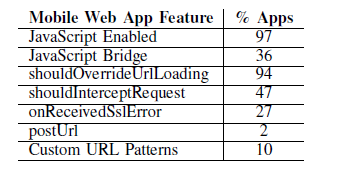 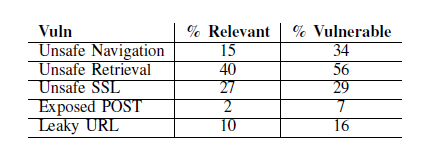 Summary
General discussion of code analysis tools
Goals and limitations of static, dynamic tools
Static analysis based on abstract states
Security tools for traditional systems programming
Property checkers from Engler et al., Coverity
Sample security-related results
Web security analysis
Black-box security tools
Study based on these tools: security of coding
Static analysis for Android malware
 Determining whether app is malicious
Using tools for other security studies
Slides from: S. Bugrahe, A. Chou, I&T Dillig, D. Engler, J. Franklin, A. Aiken, …